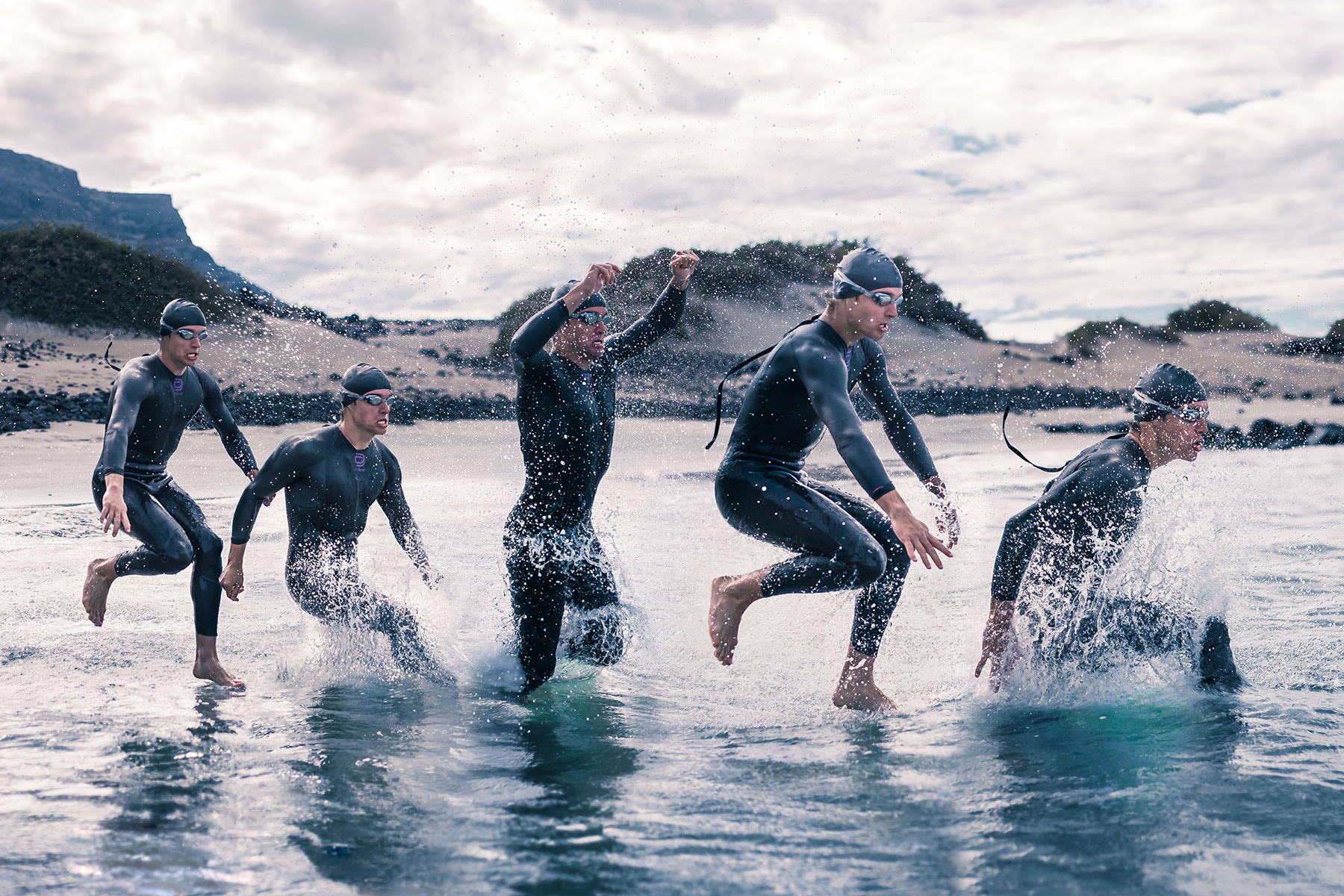 JOURNEY TO THE DOMINICAN REPUBLIC
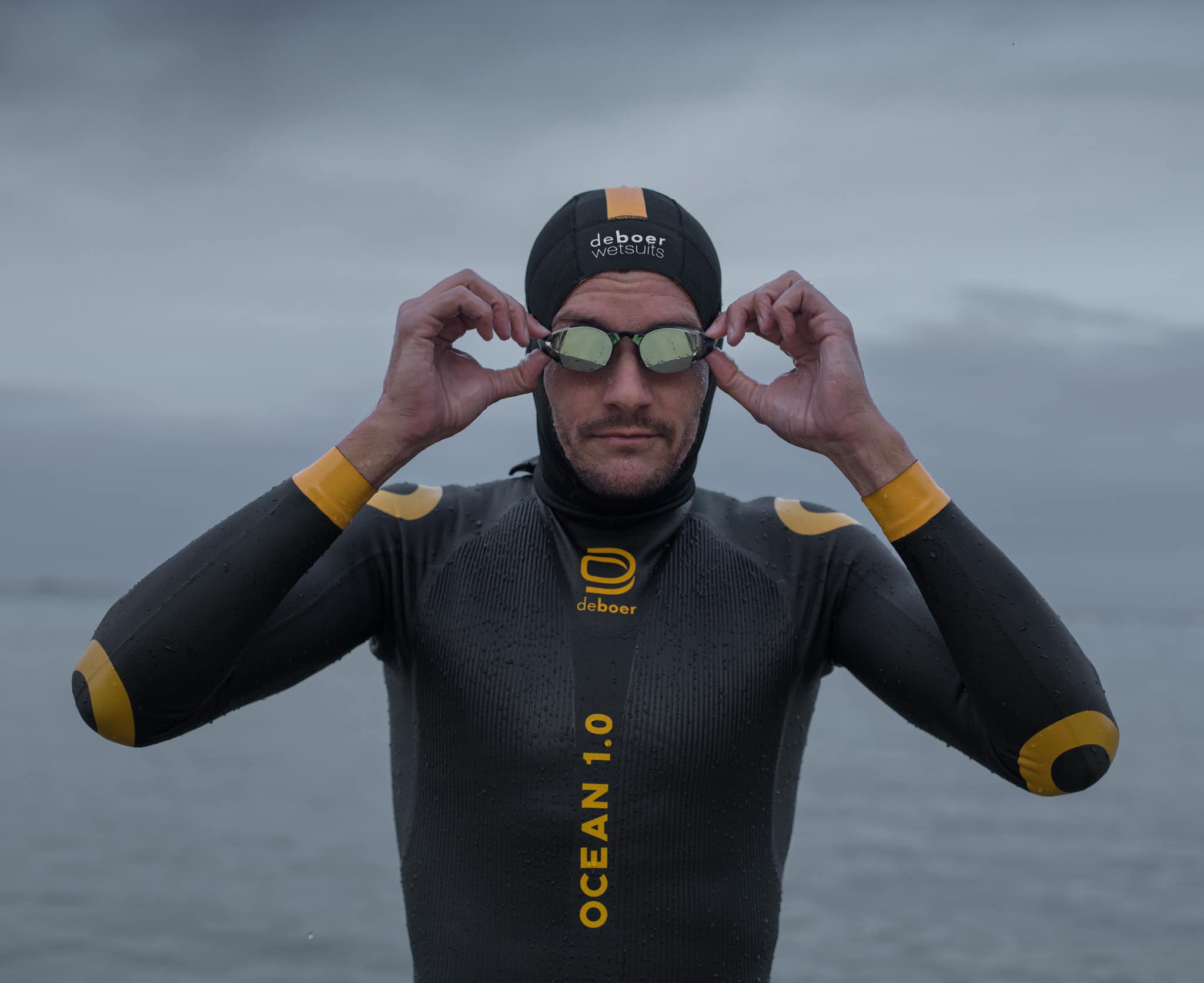 Simply the BEST wetsuits in the world
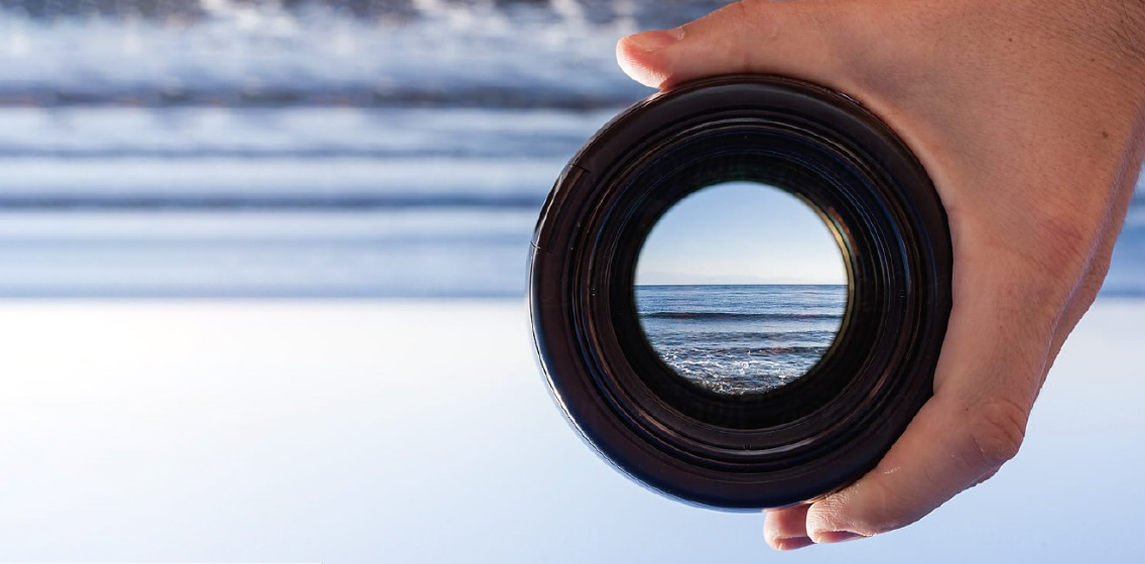 Brands of the future are:
FOCUSED
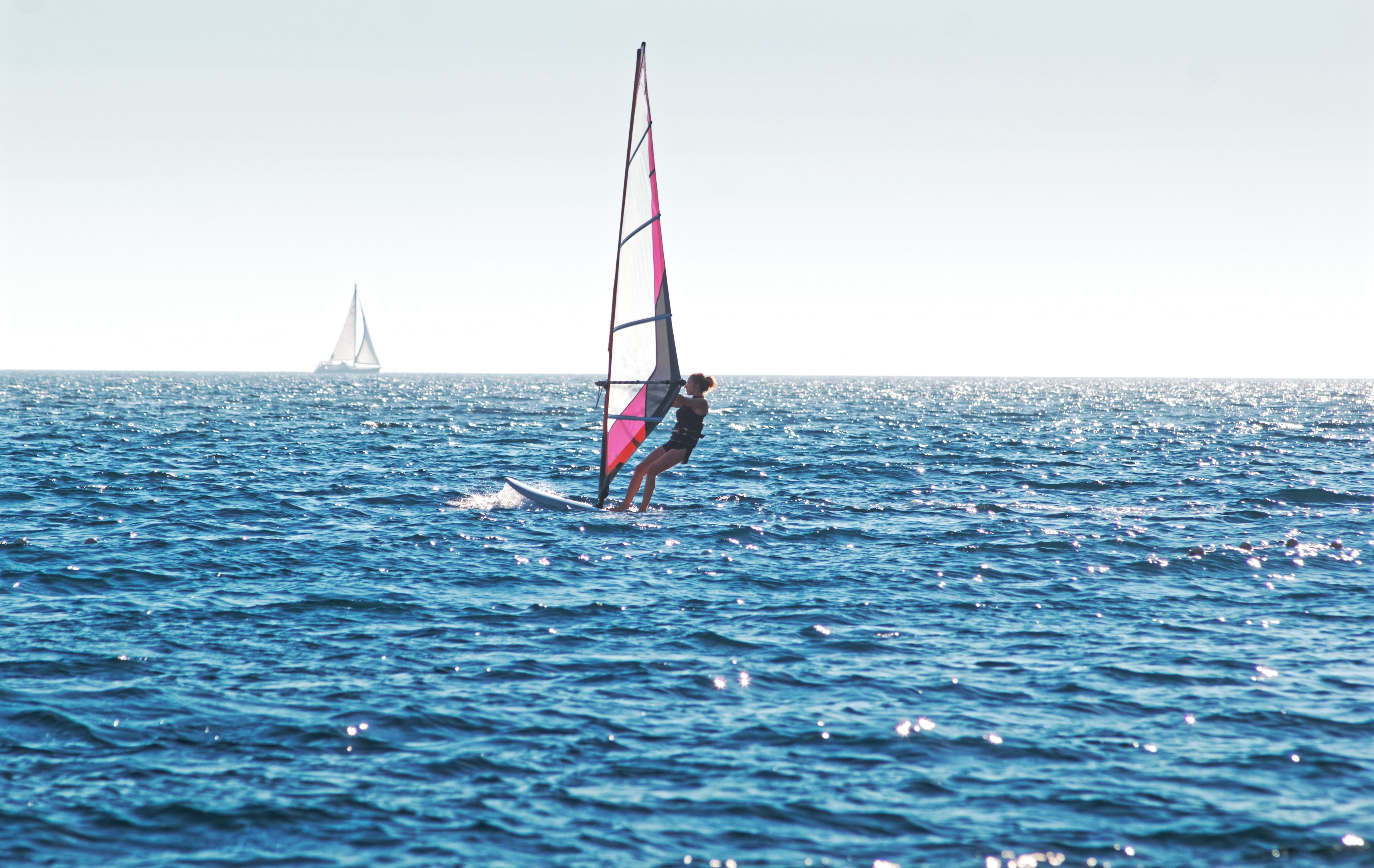 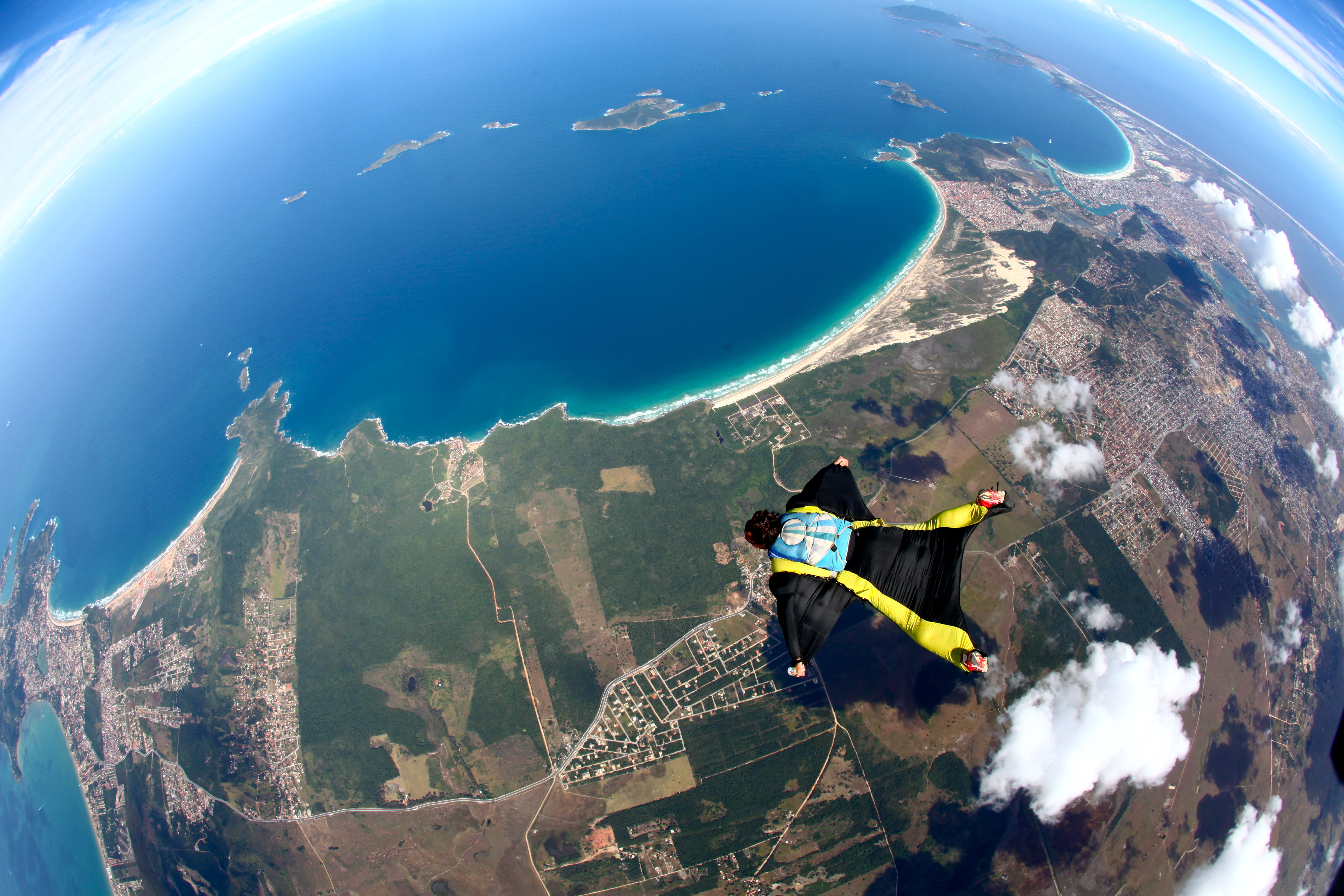 Brands of the future are:
CUSTOMER-CENTRIC
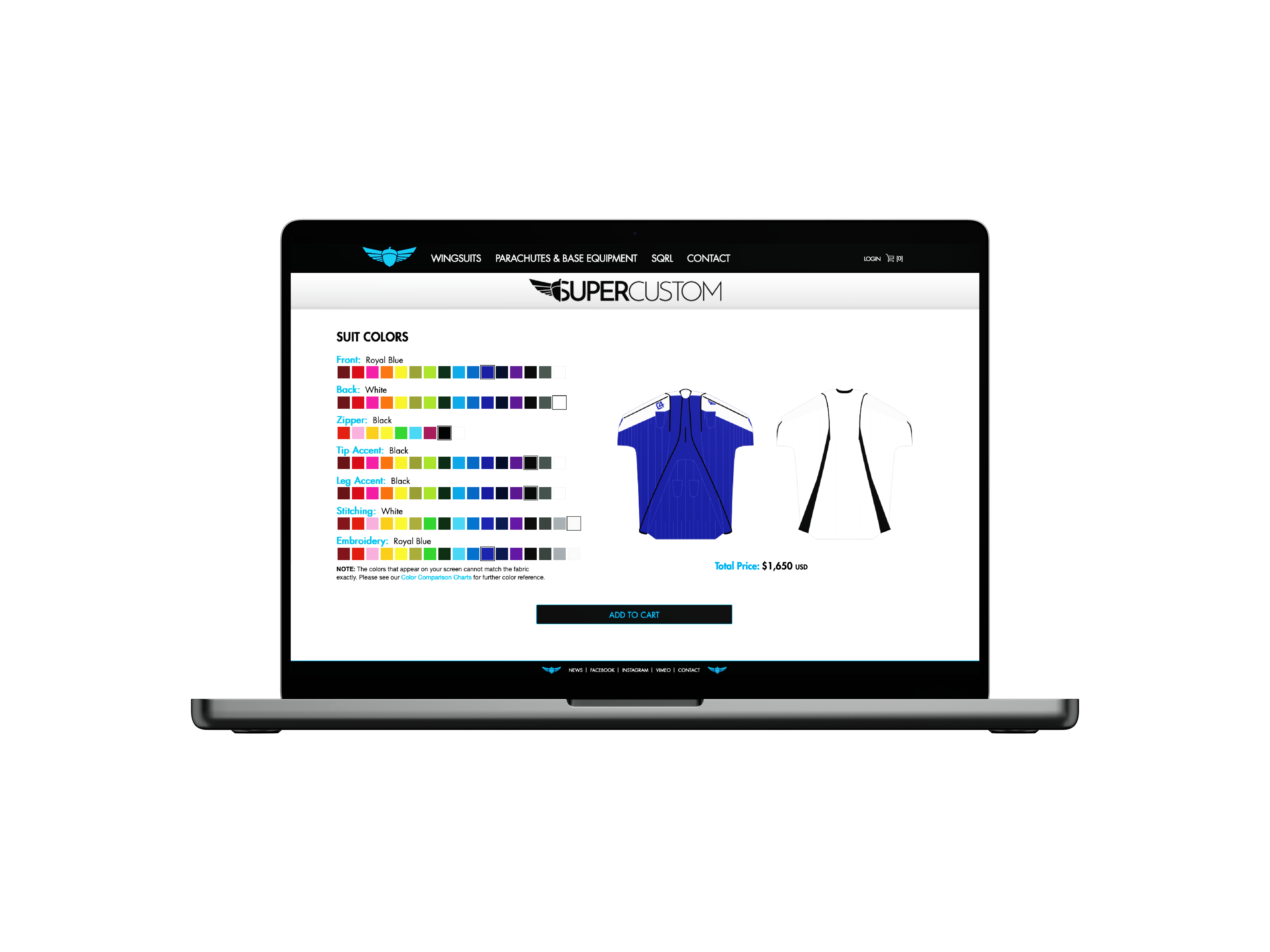 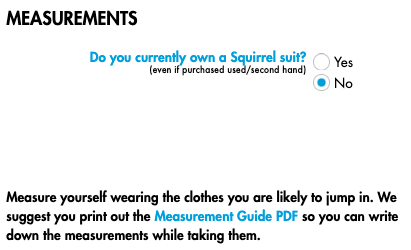 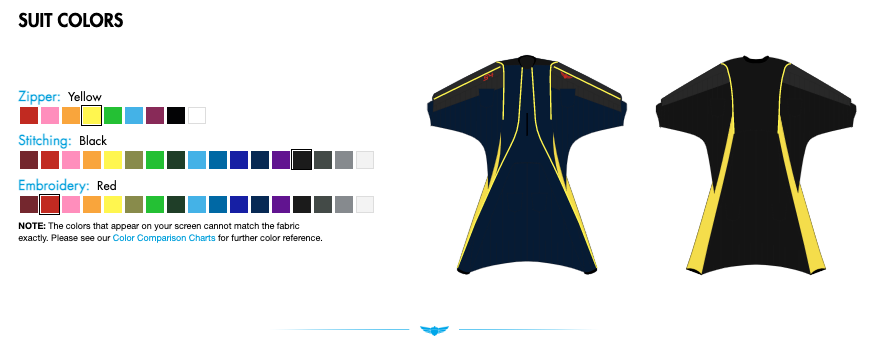 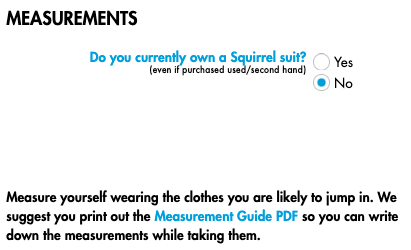 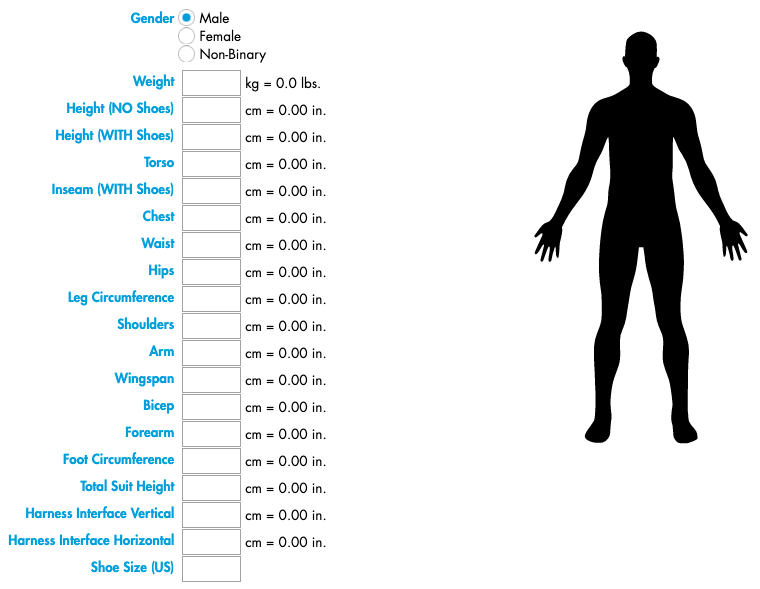 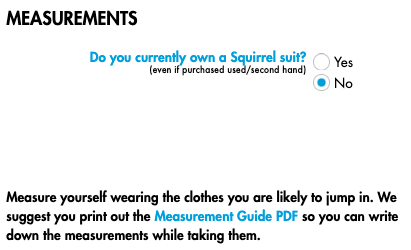 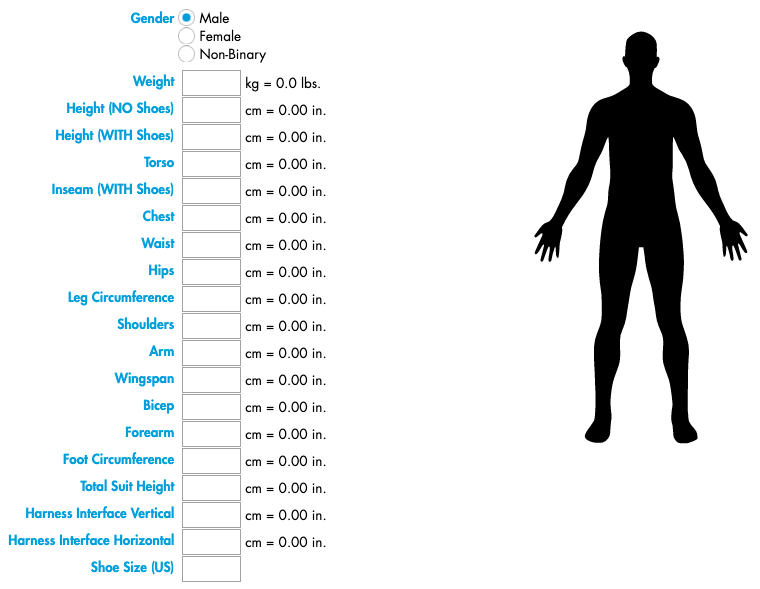 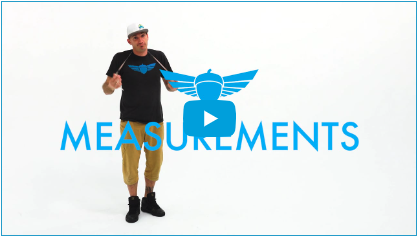 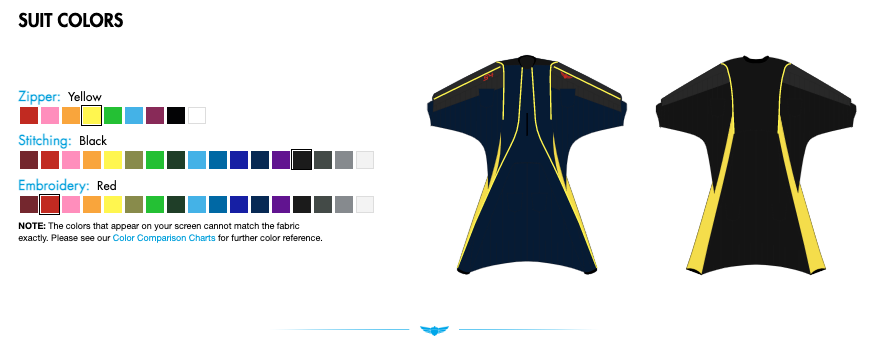 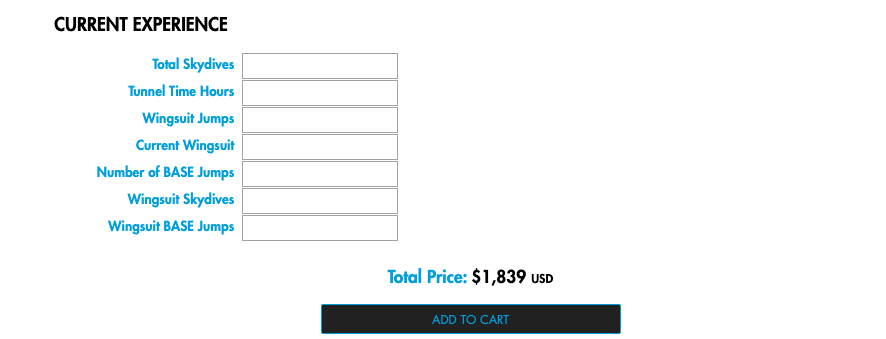 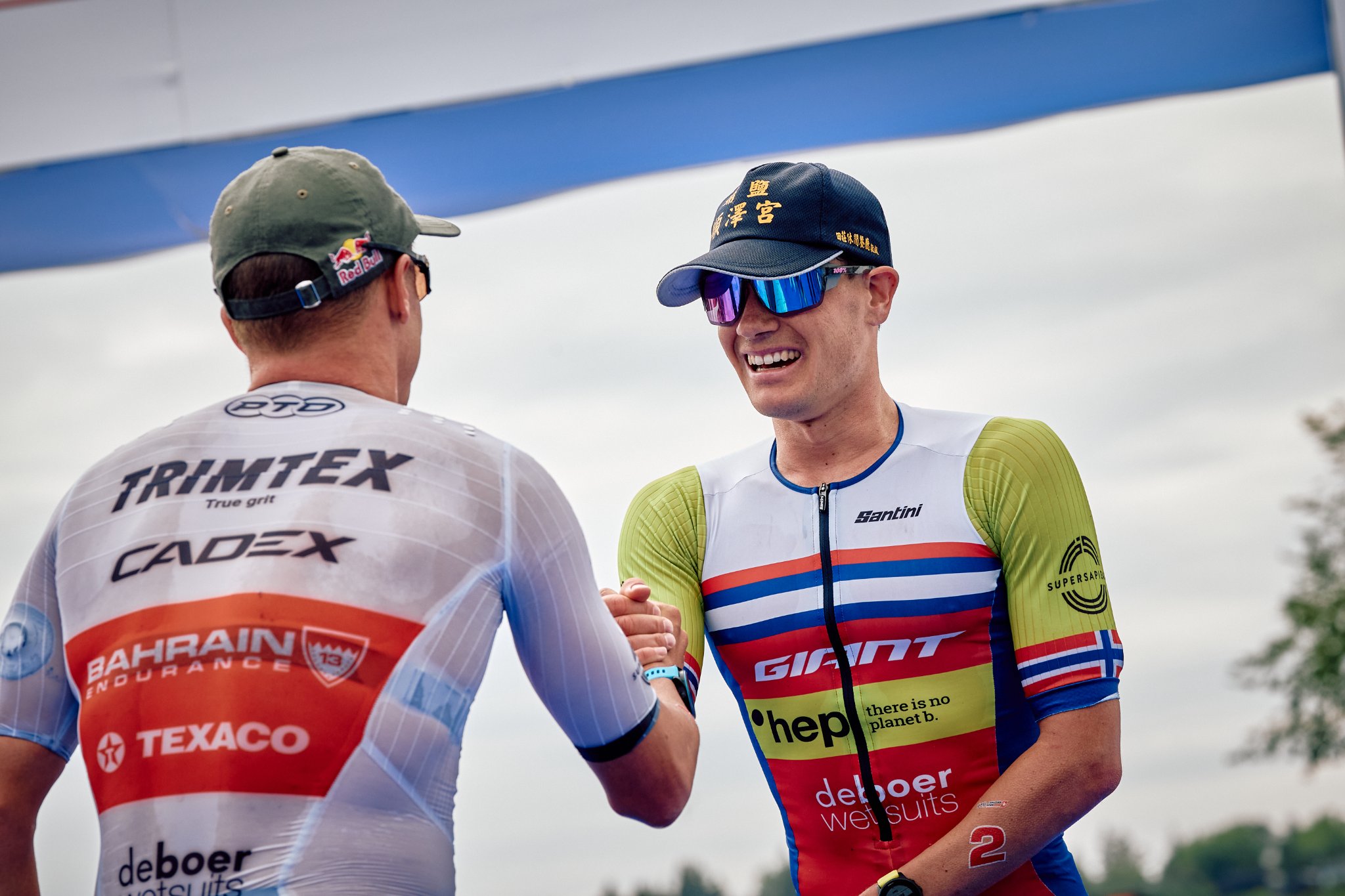 Brands of the future are:
MARKET-SAVVY
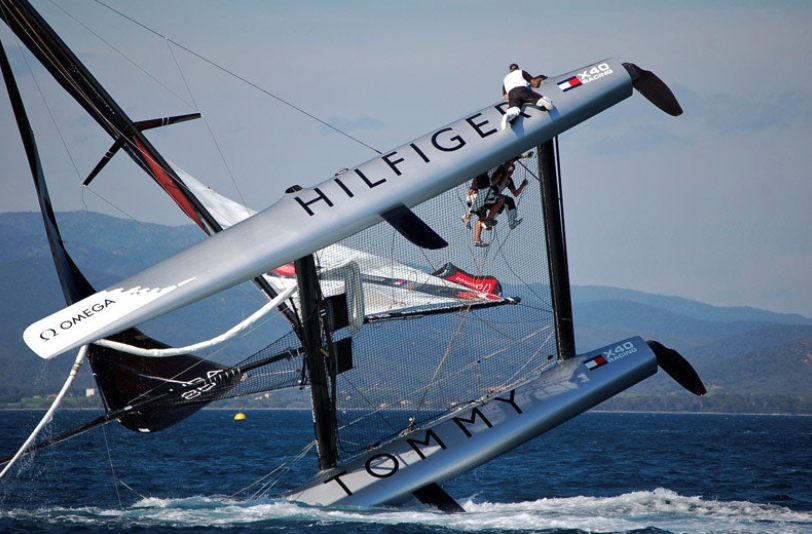 The Pandemic DISRUPTION
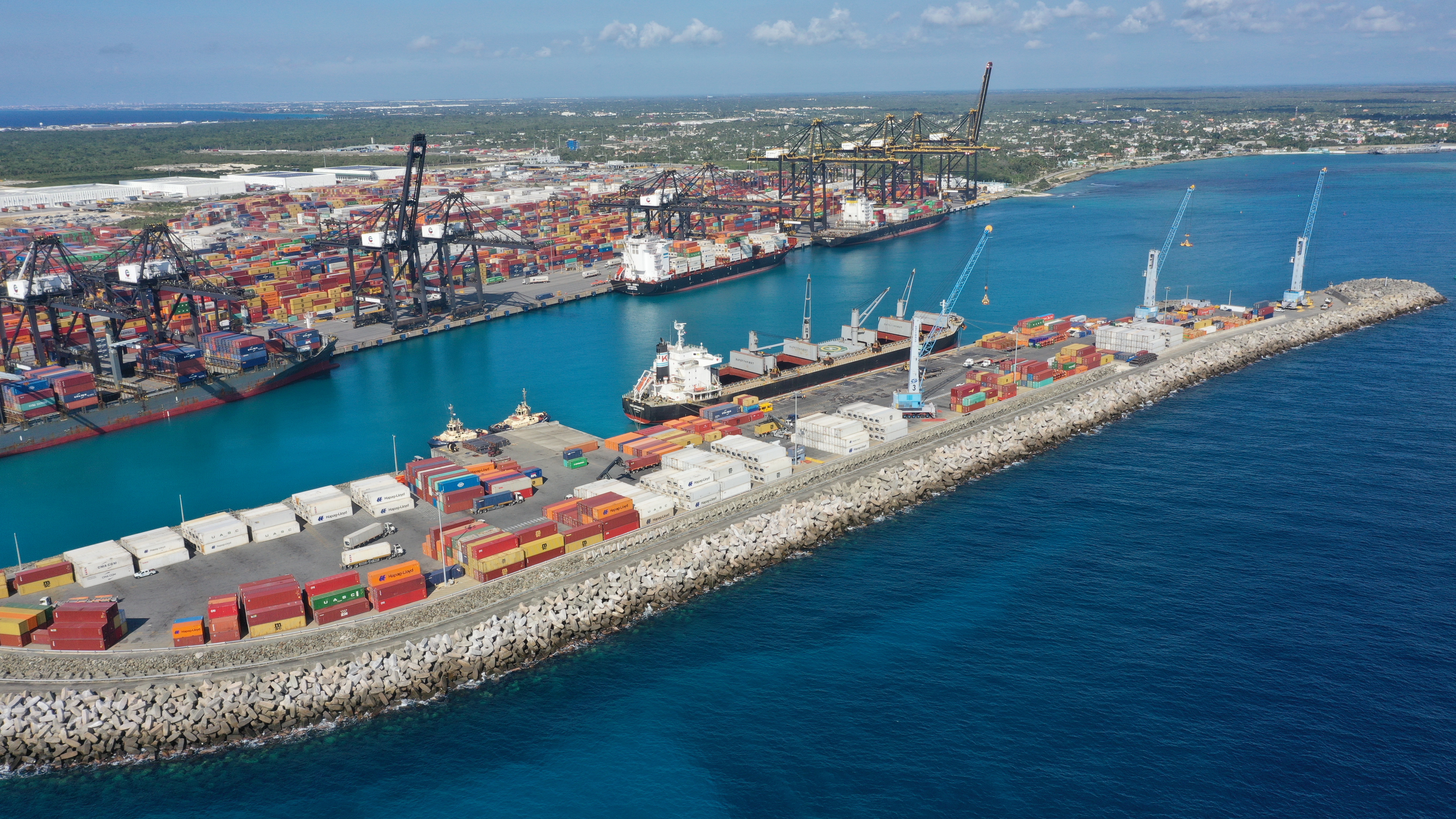 Why is the Dominican Republic right?
LOCATION, LOCATION, LOCATION
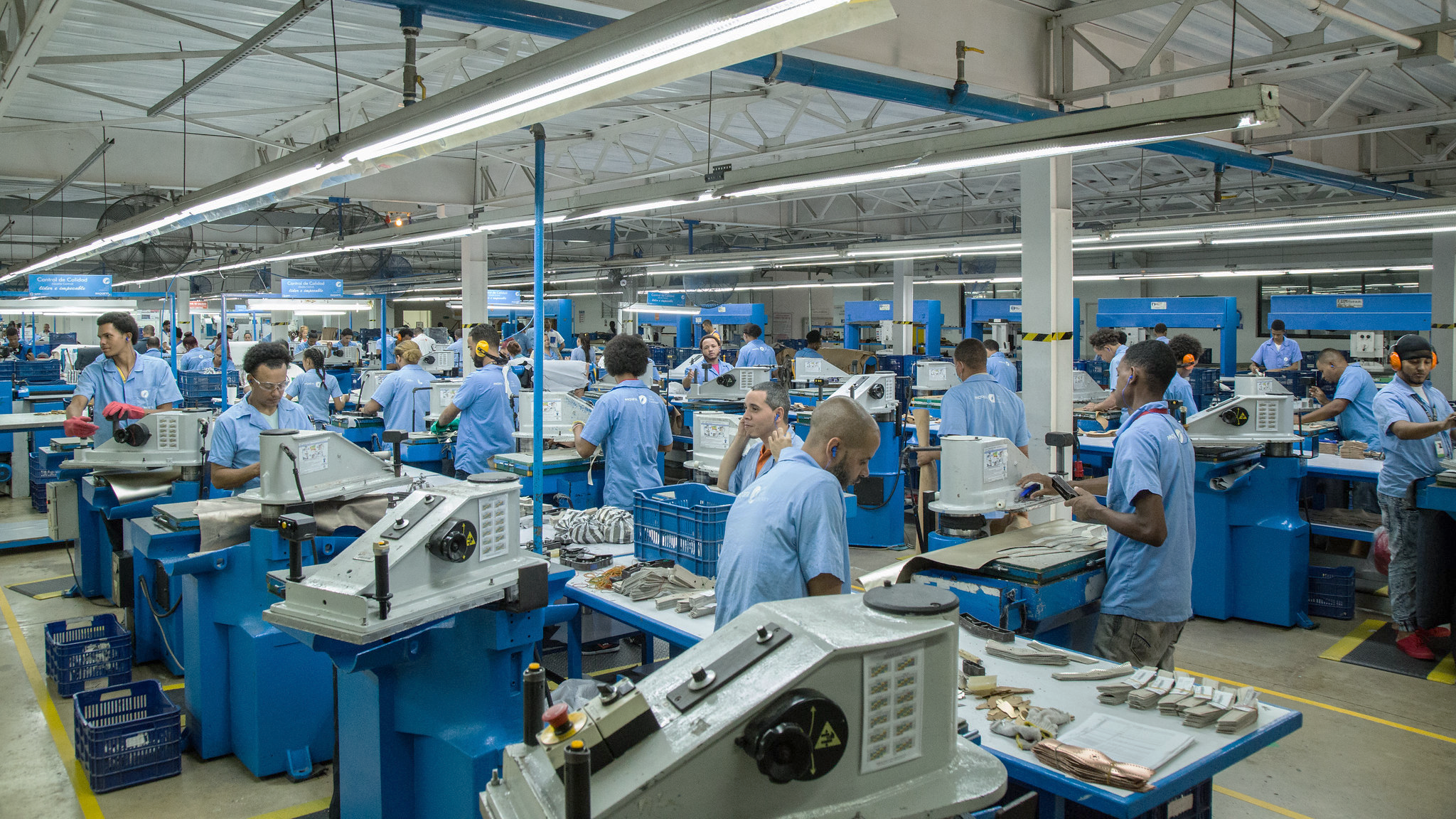 Why is the Dominican Republic right?
LABOR MARKET
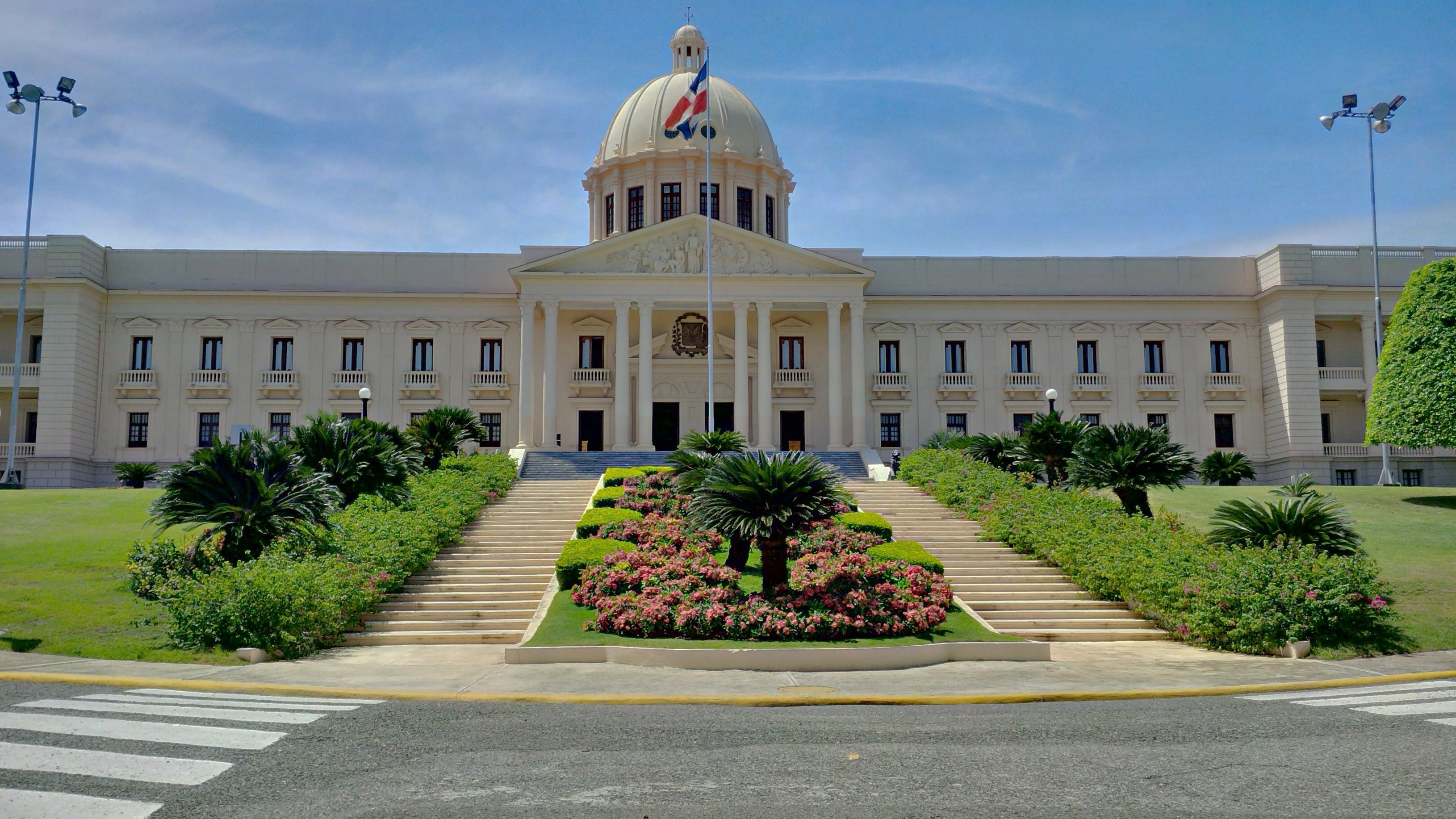 Why is the Dominican Republic right?
GOVERNMENT
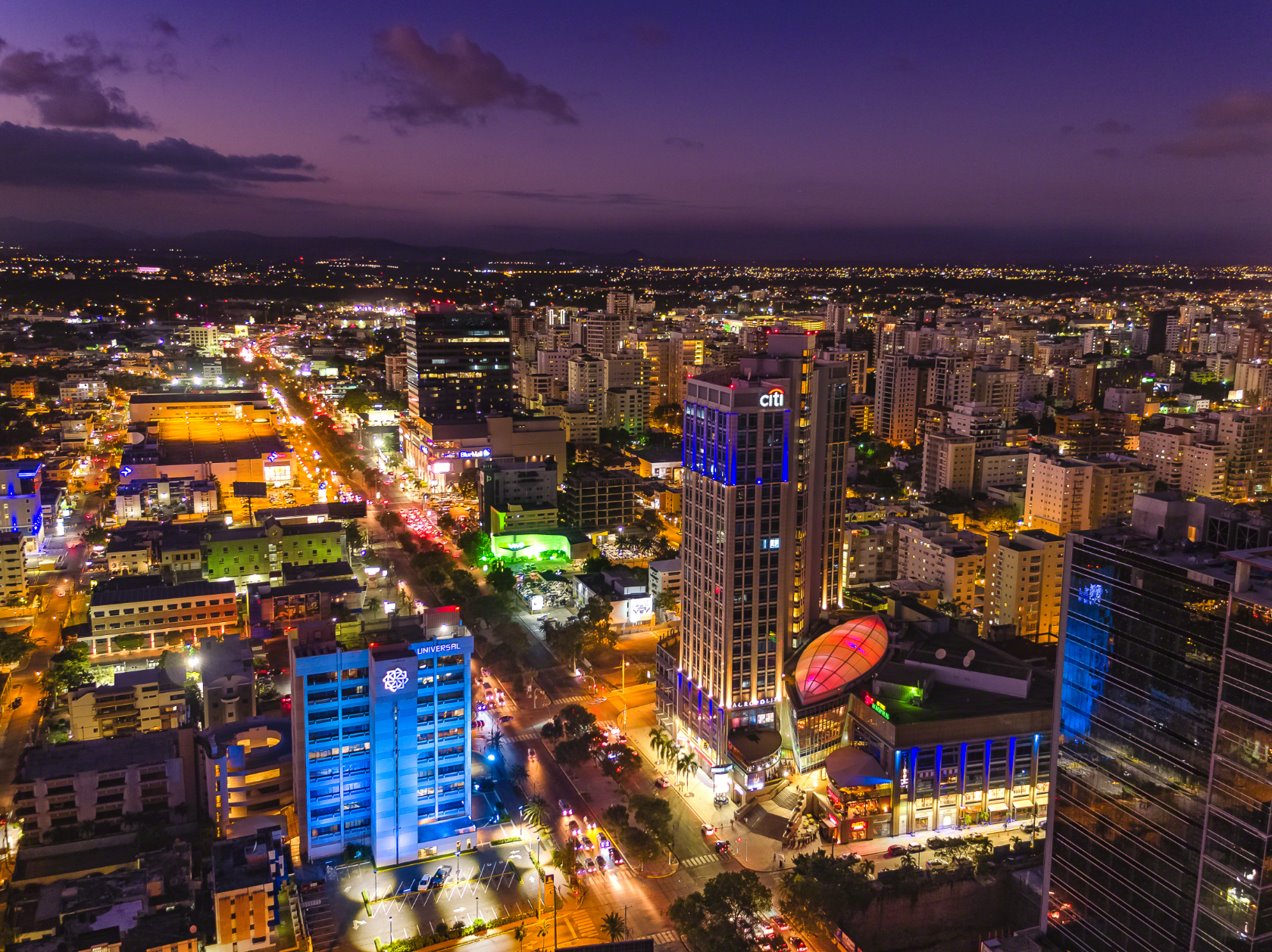 Why is the Dominican Republic right?
CAPITAL ACCESS
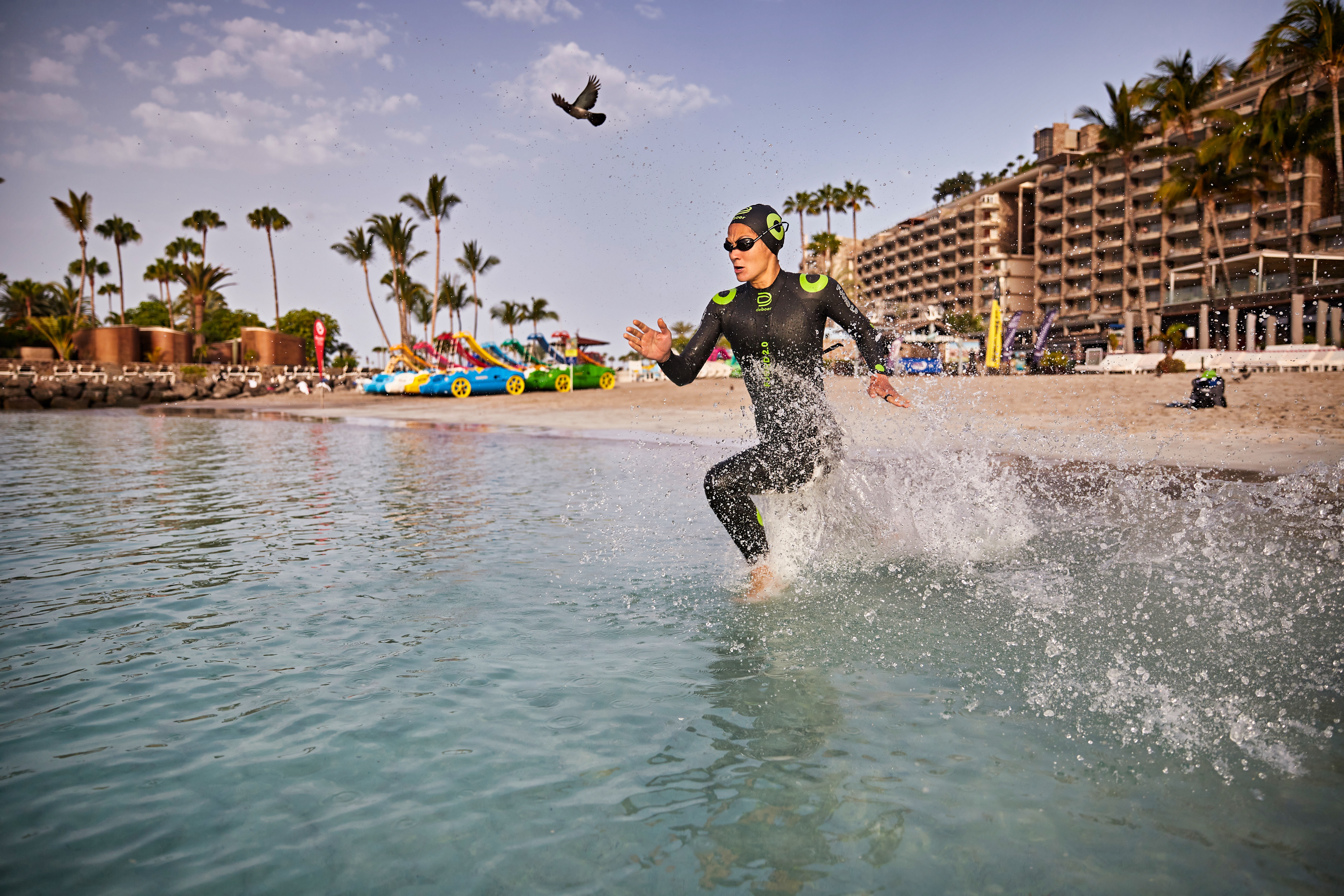 It’s not just the DR
The time is NOW for LATAM Free Zones